ТЕМА 4: ОСНОВЫ ЭТИКИ ДЕЛОВЫХ ОТНОШЕНИЙ
Сущность этики деловых отношений
Основные принципы  современной этики деловых отношений
Формировании деловой российской этики
к.э.н., доц. Нежельченко Елена Васильевна
к.э.н., доц. Ясенок Светлана Николаевна
1
1. Сущность этики деловых отношений
Работодатели уделяют все большее внимание вопросам этики деловых и личностных взаимоотношений при отборе персонала и его приеме на работу, а также в процессе непосредственного выполнения сотрудниками своей профессиональной роли. При этом необходимо подчеркнуть, что понятие «профессиональная роль» включает в себя не только способности к выполнению должностных обязанностей, но и навыки взаимоотношений с внешним окружением (коллегами, руководством, подчиненными, клиентами, партнерами и др.) в процессе реализации зафиксированных для конкретной должности профессиональных задач или функций. 
Соблюдение этики деловых отношений является одним из главных критериев оценки профессионализма как отдельного сотрудника, так и организации в целом.
Выполнение сотрудниками какой-либо организации норм и правил этики деловых отношений становится ее «визитной карточкой» и определяет во многих случаях тот факт, будет ли внешний партнер или клиент иметь дело с данной организацией в дальнейшем и насколько эффективно будут строиться их взаимоотношения.
2
1. Сущность этики деловых отношений
Этика деловых отношений, основывается на общих правилах поведения, выработанных людьми в процессе совместной жизнедеятельности. Поэтому, многие нормы взаимоотношений в деловой обстановке справедливы для повседневной жизни, и наоборот, практически все правила межличностных взаимоотношений находят свое отражение в служебной этике.
Вряд ли можно считать правильным такое положение, когда один и тот же человек ведет себя принципиально по-разному в деловой и домашней обстановке. Корректным во взаимоотношениях, внимательным и вежливым с людьми надо быть всегда и везде. Например, определенную твердость и организаторские навыки во взаимоотношениях с близкими, равно как и чуткое отношение к личным проблемам коллег по работе.
Вряд ли подвергается сомнению тот факт, что отношение окружающих к конкретному человеку (и наоборот) в процессе профессиональной деятельности является продолжением отношений, складывающихся в общественной жизни в целом. Желательные проявления отношения других к себе в повседневной жизни мы естественным образом переносим и в сферу деловых отношений. Соответственно, окружающие люди ждут от нас знания правил поведения и умения воплощать их на практике.
3
1. Сущность этики деловых отношений
Взаимосвязь этики в широком смысле и деловой этики можно проследить на логической последовательности отдельных проблем восприятия людьми друг друга. Благоприятная основа для знакомства, для дальнейших взаимоотношений во многом закладывается впервые моменты встречи. Существенную роль при этом играет внешний облик человека, его соответствие ситуации, что демонстрирует уважительное отношение к другому. Немаловажную роль играет в данном случае такая кажущаяся мелочью деталь, как этика приветствия, рукопожатия и представления человека человеку. Эти начальные нюансы взаимоотношений важны как в повседневной, так и в деловой жизни.
Для установления приятных и полезных деловых взаимоотношений необходимо уметь заинтересовать человека своими четкими и в то же время образными высказываниями, вниманием к сущности вопроса. Эти проблемы решаются при отработке навыков риторики, важных в повседневной жизни и, особенно в служебной обстановке. Эти навыки должны найти свое воплощение в специальных правилах подготовки и ведения беседы, так как с необходимостью их применения мы сталкиваемся повсеместно. Достижение результата беседы, причем в уважительной форме, является важным условием как в бытовой, так и в деловой обстановке.
4
1. Сущность этики деловых отношений
Частным вариантом беседы выступает телефонный разговор. Общие правила этики (такие, как, например, вежливость, внимательность к собеседнику, умение направлять беседу и т.п.) дополняются в данном случае некоторыми специальными, определяемыми спецификой телефонного разговора. Использование этих правил позволит составить положительное мнение о собеседнике вне зависимости от того, какой разговор происходил - личный или деловой.
Проведение любых бесед подводит к необходимости высказывания в адрес своих собеседников критических замечаний или суждений, поскольку нас не всегда устраивают поступки и высказывания нашего окружения. Общая и деловая этика критических замечаний в чей-либо адрес содержит сходные правила, которые, в свою очередь, основываются на главных нормах этических взаимоотношений.
Итак, практически все направления деловой этики имеют правила, применимые этикой поведения в широком смысле. Кроме того, все без исключения направления деловой этики базируются на основополагающих нормах этики. К ним можно отнести уважение чувства собственного достоинства и личного статуса другого человека, понимание интересов и мотивов поведения окружающих, социальную ответственность за их психологическую защищенность и т. п.
5
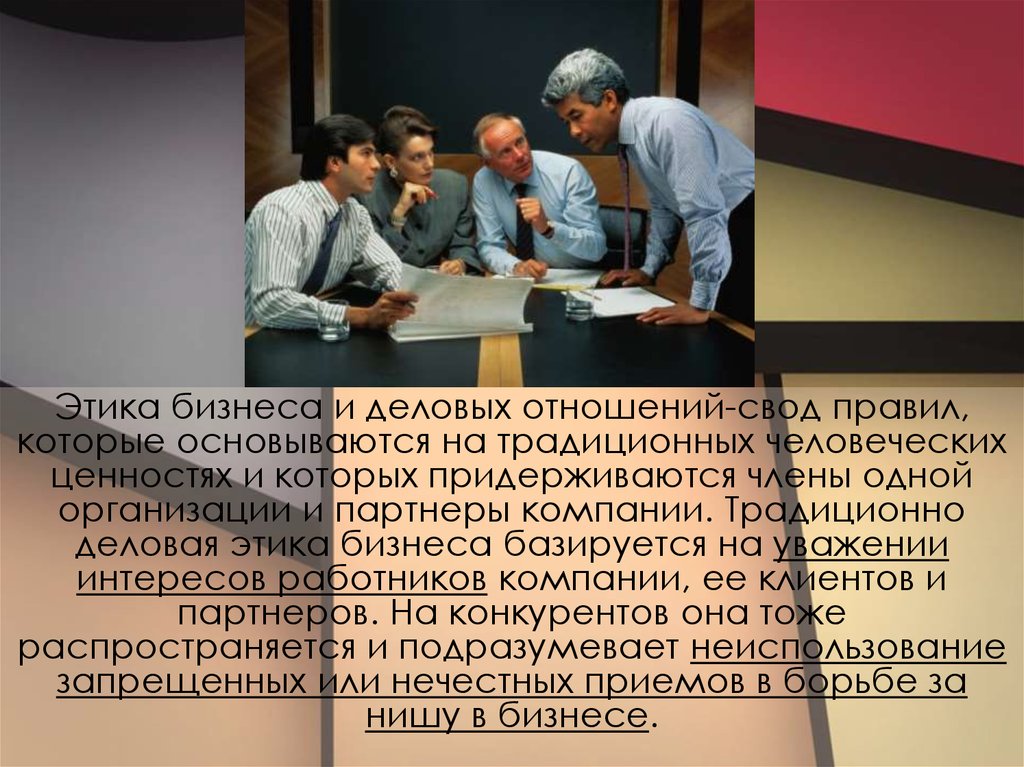 6
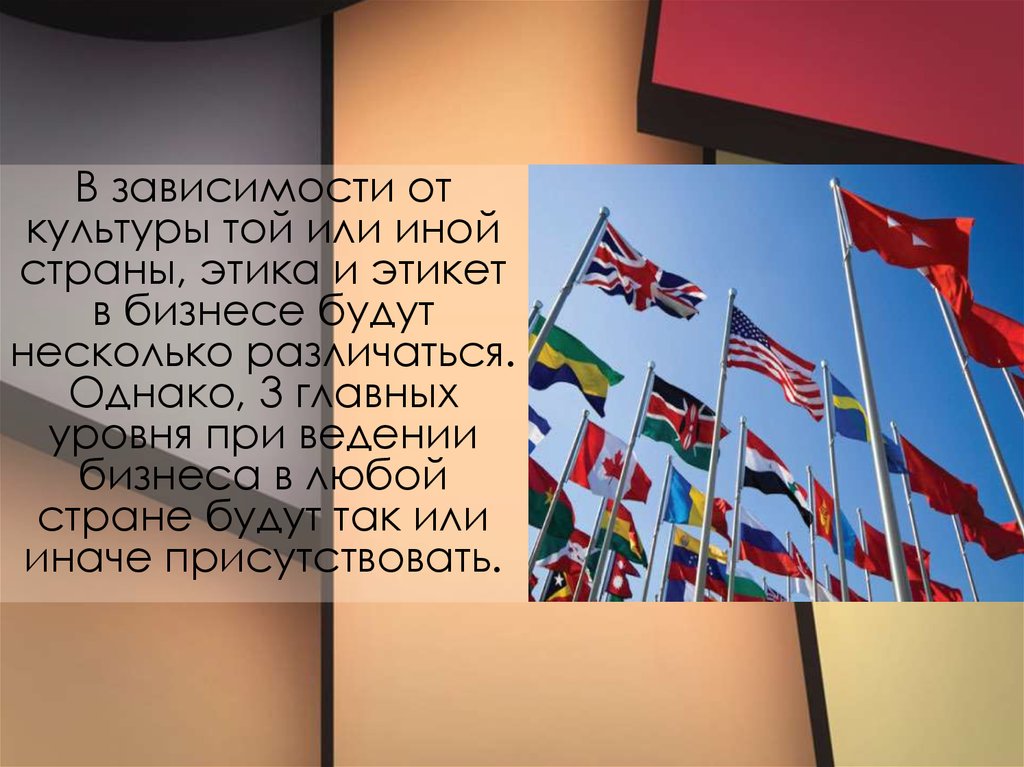 7
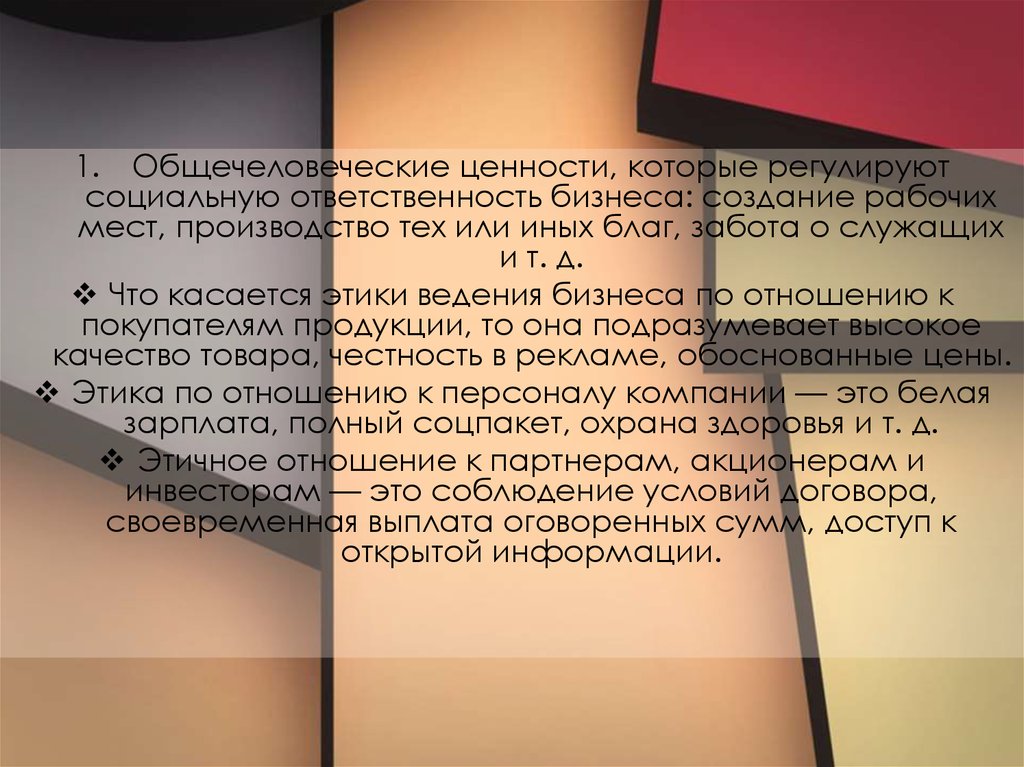 8
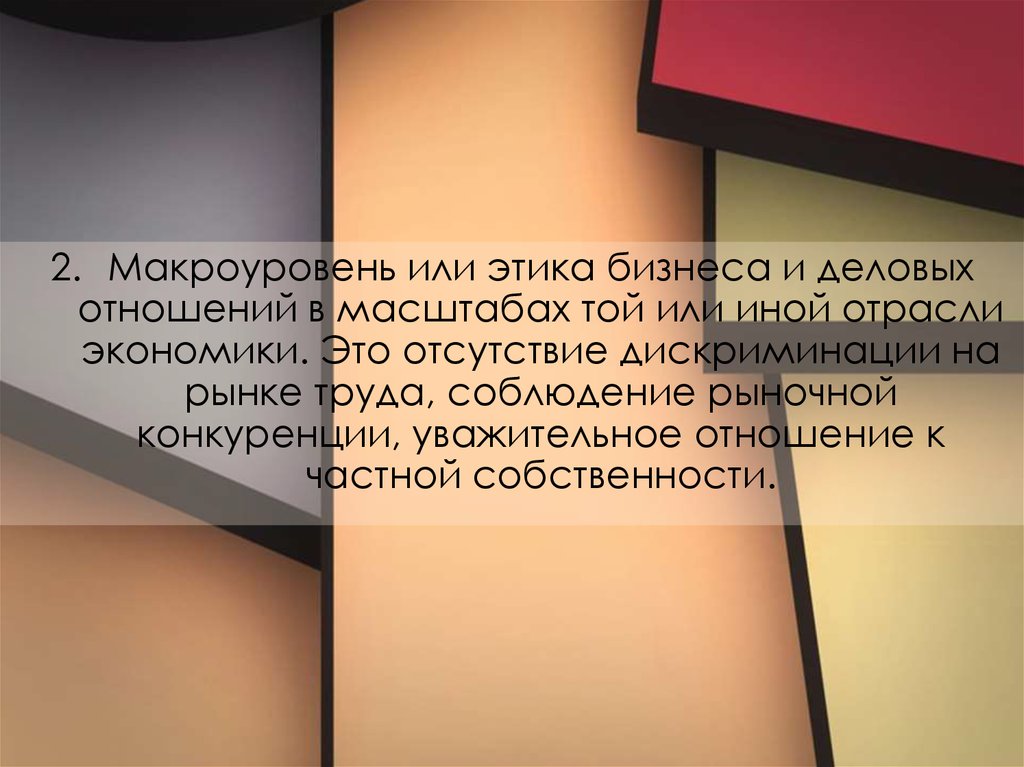 9
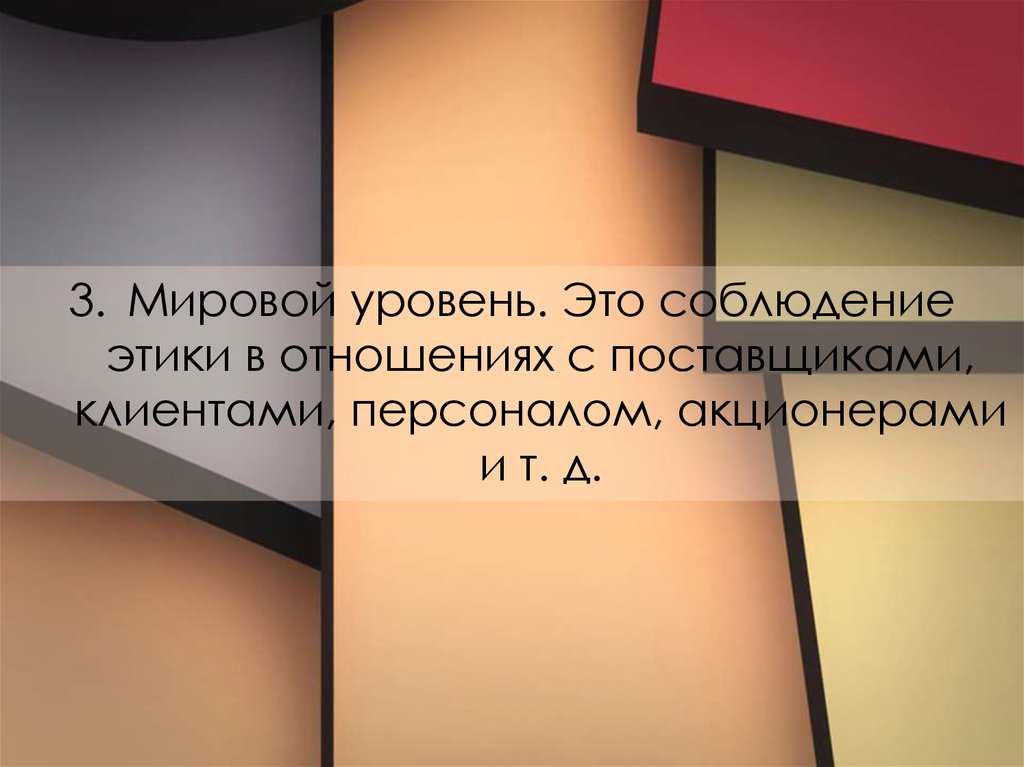 10
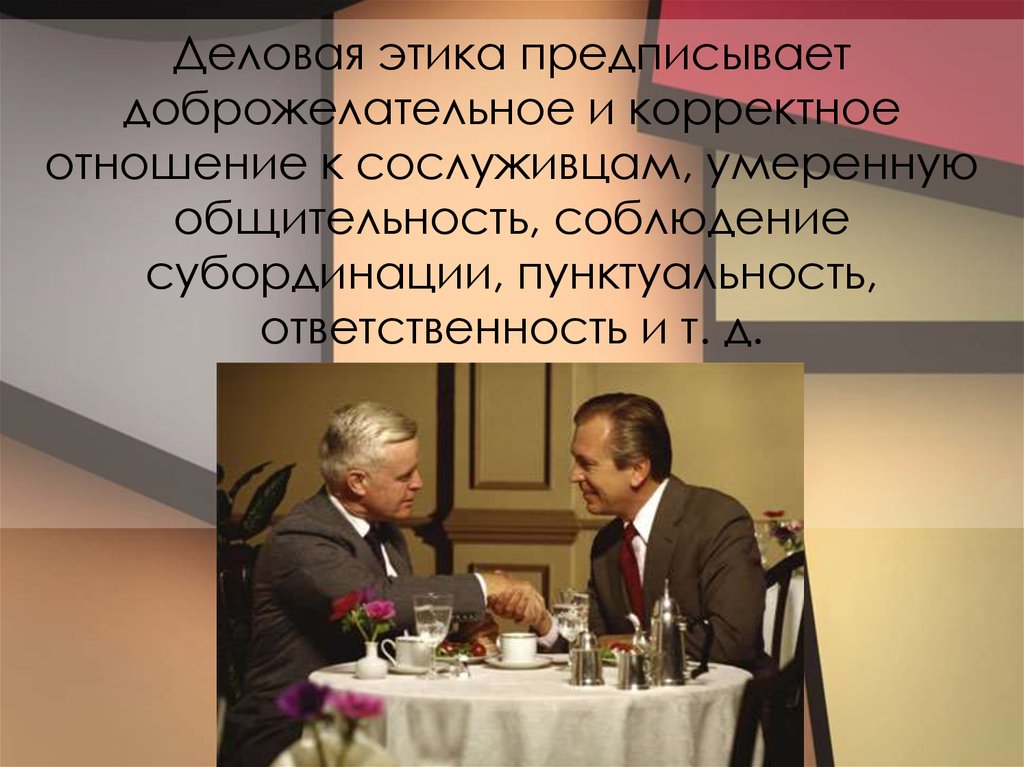 11
2. Основные принципы современной этики деловых отношений
Принципы этики деловых отношений - обобщенное выражение нравственных требований, выработанных в моральном сознании общества, которые указывают на необходимое поведение участников деловых отношений.
Современная деловая этика, по мнению многих ученых, должна основываться на трех важнейших положениях:
создание материальных ценностей во всем многообразии форм рассматривается как изначально важный процесс;
прибыль и другие доходы рассматриваются как результат достижения различных общественно значимых целей;
приоритет в разрешении проблем, возникающих в деловом мире, должен отдаваться интересам межличностных отношений, а не производству продукции (оказании услуг).
12
2. Основные принципы современной этики деловых отношений
Американский социолог Ла Рю Тон Хосмер сформулировал современные этические принципы делового поведения, опирающиеся на аксиомы мировой философской мысли, прошедшие многовековую проверку теорией и практикой. 
Никогда не делай того, что не в твоих долгосрочных интересах или интересах твоей компании.
Никогда не делай того, о чем нельзя было бы сказать, что это действительно честное, открытое и истинное, о котором можно было бы с гордостью объявить на всю страну в прессе и по телевидению.
Никогда не делай того, что не есть добро, что не способствует формированию чувства локтя, так как все мы работаем на одну общую цель.
Никогда не делай того, что нарушает закон, ибо в   законе представлены минимальные моральные нормы общества.
Никогда не делай того, что не ведет к большему благу, нежели вреду для общества, в котором ты живешь.
Никогда не делай того, чего ты не желал бы рекомендовать делать другим, оказавшимся в похожей ситуации.
Никогда не делай того, что ущемляет установленные права других.
Всегда поступай так, чтобы максимизировать прибыль в рамках закона, требований рынка и с полным учетом затрат. Ибо максимальная прибыль при соблюдении этих условий свидетельствует о наибольшей эффективности производства.
Никогда не делай того, что могло бы повредить слабейшим в нашем обществе.
Никогда не делай того, что препятствовало бы праву другого человека на саморазвитие и самореализацию.
13
2. Основные принципы современной этики деловых отношений
Указанные принципы в той или иной степени присутствуют и признаются справедливыми в различных деловых культурах. Идеальной, хотя и весьма отдаленной целью мирового делового сообщества становится тип отношений, основанный на морально-этических принципах. Одним из важнейших шагов в этом направлении можно считать принятую в 1994 г. в Швейцарии Декларацию - «Принципы бизнеса». В Декларации предпринята попытка объединить основы восточной и западной деловых культур, ее инициаторами были руководители крупнейших национальных и транснациональных корпораций США, Западной Европы и Японии.
В преамбуле «Принципов бизнеса», в частности, говорится: «Законы и движущие силы рынка являются необходимым, но недостаточным руководством к действию. Фундаментальными принципами являются: ответственность за проводимую политику и действия в сфере бизнеса, уважение человеческого достоинства и интересов тех, кто участвует в бизнесе. Разделяемые всеми ценности, включая обязательство о содействии всеобщему процветанию, так же важны для мирового сообщества, как и для общин меньшего масштаба».
14
2. Основные принципы современной этики деловых отношений
В качестве главных принципов международного бизнеса выделены следующие:
ответственность бизнеса: от блага акционеров к благу его ключевых партнеров,
экономическое	 и социальное влияние бизнеса: к прогрессу, справедливости и мировому сообществу;
этика бизнеса: от буквы закона к духу доверия;
уважение правовых норм: поддержка многосторонних торговых отношений;
забота об окружающей среде;
отказ от противозаконных действий.
Указанные принципы определяют характер взаимоотношений между макросубъектами социальной и экономической структуры общества - организациями, государством, обществом в целом. Макроуровневый подход особенно значим для экономик переходного периода, в которых происходит трансформация основных экономических институтов. Несоблюдение этических принципов на макроуровне, как правило, приводит к бесполезной трате усилий на решение частных этических проблем на уровне трудового коллектива.
15
2. Основные принципы современной этики деловых отношений
В Декларации предложены также ключевые принципы взаимоотношений па микроуровне, т. е. организации с покупателями, владельцами (инвесторами), персоналом, поставщиками, конкурентами.
Так, во взаимоотношениях организации с покупателями ключевыми должны стать следующие принципы:
обеспечивать своих клиентов товарами и услугами высшего качества в соответствии с их требованиями;
обходиться с ними честно во всех аспектах своей коммерческой деятельности, обеспечивая высокий уровень обслуживания для удовлетворения их потребностей;
принимать необходимые усилия для гарантии того, что товары и услуги будут поддерживать или улучшать здоровье и безопасность клиентов, а также состояние окружающей среды;
гарантировать уважение человеческого достоинства в предлагаемых товарах, маркетинге и рекламе; 
уважать целостность культуры клиентов.
Отношения организации с владельцами (инвесторами) должны строиться на следующих принципах:
обеспечивать профессиональный и тщательный менеджмент для гарантирования справедливой и конкурентоспособной прибыли на капитал владельцев и инвесторов;
обеспечивать владельцам и инвесторам открытый доступ к информации, ограниченный только рамками закона и условиями конкуренции;
сохранять,   защищать    и    приумножать    активы    владельцев    и инвесторов;  
с вниманием относиться к   их   требованиям, предложениям, резолюциям.
16
2. Основные принципы современной этики деловых отношений
Отношения организации с персоналом рекомендуется строить на следующих принципах:
обеспечивать работников работой и заработной платой, которые повышают их уровень жизни;
создавать условия труда для работников, не наносящие ущерба их здоровью и человеческому достоинству;
быть честным в общении со своими работниками и обеспечивать им открытый доступ к информации, ограниченный лишь рамками закона и условиями конкуренции;
прислушиваться и по возможности реагировать на предложения работников;
в случае возникновения конфликтов участвовать в открытых переговорах с трудовым коллективом;
избегать дискриминационной политики и гарантировать персоналу равные права и возможности независимо от пола, возраста, расовой принадлежности и религиозных убеждений; стимулировать в рамках своего бизнеса использование труда работников с различным профессиональным уровнем на тех участках, где они могут принести наибольшую пользу;
обеспечивать охрану труда во избежание несчастных случаев и профессиональных заболеваний;
поощрять работников и помогать им в развитии необходимых навыков и умений, внимательно относиться к серьезным проблемам занятости, часто связанным с принятием решений в бизнесе, а также сотрудничать с правительственными органами, трудовыми объединениями, другими службами и друг с другом по вопросам размещения рабочей силы.
17
2. Основные принципы современной этики деловых отношений
Общепринятыми этическими принципами как для организаций, так и для отдельных руководителей считаются также следующие:
«золотое правило менеджера» — в рамках служебного положения никогда не допускать по отношению к своим подчиненным, к руководству, к клиентам и др. таких поступков, каких бы не желали видеть по отношению к себе;
авансирование доверием (в коллективе создаются благоприятные условия для принятия решений и их выполнения, когда каждому человеку оказывается максимальное доверие — его потенциалу, квалификации, чувству ответственности);
право на свободу   служебного   поведения,   поступков,   действий менеджера или рядового сотрудника организации не только в рамках законодательства, но и в пределах, не нарушающих свободу других менеджеров или рядовых сотрудников (свобода, не ограничивающая свободу других);
справедливость   во    владении/приобретении    полномочий,    ответственности, права распоряжаться ресурсами различных видов, в определении сроков выполнения работы и т. п. (в той степени и до тех границ, пока эти полномочия, права и обязанности не касаются, не задевают, не ослабляют прав, ответственности, полномочий других менеджеров, не выходят за рамки организации);
18
2. Основные принципы современной этики деловых отношений
справедливость при передаче средств и ресурсов, а также прав, привилегий и льгот (этичным считается добровольная передача менеджером всего перечисленного, неэтичным - грубый нажим по отношению к сотруднику, требования нарушить нормы универсальной этики или закона);
максимум прогресса (действия менеджера или организации в целом этичны, если они способствуют развитию организации или отдельных се частей, не нарушая при этом существующих этических норм);
терпимое отношение   менеджера   к   моральным   устоям,   укоренившимся в менеджменте других стран и регионов;
разумное сочетание индивидуального и коллективного начал в работе менеджера, в принятии решений;
постоянство   воздействия,    поскольку    обеспечение    соблюдения этических норм в основном базируется на использовании социально психологических методов, требующих, как правило, длительного применения для получения нужного результата.
19
3. Формировании деловой российской этики
Этика современного российского бизнеса оказалась под влиянием сразу двух культур делового поведения, которые существовали в стране до реформ 1990-х годов.
Первая культура связана с административно-командной системой, господствовавшей с начала 30-х годов XX века. Моральные нормы, привносимые в этику бизнеса, зависят от происхождения предпринимателей, составивших класс российских бизнесменов.
Это, прежде всего, представители государственных структур (партийной, комсомольской номенклатуры, а также хозяйственники, занимавшие лидирующее положение в промышленности). Эти люди во многом придерживаются этических ценностей прежних бюрократических отношений, в том числе традиций «кормления» при государстве, однако некоторые из них привнесли с собой в бизнес и представления о служении обществу.
Вместе с тем в бизнес пришли и другие предприниматели. Они в целом характеризуются высоким уровнем интеллекта и достаточно высокими моральными качествами. Их отличительными чертами являются интерес и внимание к дореволюционным традициям российского предпринимательства, стремление восстановить эти традиции с учетом принятых в мировой практике норм деловой этики. Однако их деятельность лежит, в основном, в сфере мелкого бизнеса.
20
3. Формировании деловой российской этики
Вторая культура – это жесткая деловая культура «теневой», полукриминальной и криминальной экономики. Деятели «теневой» экономики, пополняя ряды легальных бизнесменов, принесли с собой в возрождающийся российский бизнес своеобразные этические требования и моральные нормы из другой, более «жесткой» культуры. При этом они продолжают паразитировать на недостатках, но уже новой системы (такой паразитизм – единственный способ существования «теневой» экономики в любой стране) .
По сути, все эти группы лишены исторической перспективы. В настоящее время на стыке поведенческих традиций этих групп происходит своеобразный поиск новых жизнеспособных форм. Соответственно, этика нового класса бизнесменов в России представляет собой явление сложное и противоречивое. На него влияют разные силы, различные этические традиции и системы ценностей, т.к. в российском бизнесе занято множество людей разных национальностей, разного вероисповедания и разных этических воззрений, имеющих разную экономическую основу. Кроме того, в российский бизнес в 90-е годы XX в. пришли граждане зарубежных стран, деятельность которых основана на канонах устоявшейся западной этики.
Контакты с ними обусловливают весьма своеобразное переплетение восстанавливаемых национальных российских черт с общемировыми, что отчасти облегчает включение российского бизнеса в систему мировых этических норм делового поведения.
21
3. Формировании деловой российской этики
Сложности в формировании деловой российской этики.
1. В России не полностью действует главный фундаментальный принцип современного западного общества − неприкосновенность частной собственности. Частная собственность в России не священна.
2. Российский бизнес действует в условиях неприятия значительной частью общества преуспевания как такового, богатства в любом виде, даже как результата собственного труда. У нас пока еще не полностью сформирована культура успеха.
3. Сложилось своеобразное отношение к закону и роли государства. Этический парадокс российского бизнеса состоит в том, что этичность или неэтичность тех или иных поступков часто не определяется ни законом, ни личным выбором, а диктуется, прежде всего, необходимостью выживания предпринимателя в условиях неопределенности, несовершенства и несоблюдения законов, безразличия, а зачастую и притеснения со стороны государства.
4. Система партнерства бизнеса и государства в современной России существует, главным образом, в виде сращивания крупных структур бизнеса с коррумпированным чиновничеством в виде олигархии.
22
3. Формировании деловой российской этики
Российские организации начиная с середины 1990-х годов стали разрабатывать Кодексы корпоративного поведения, в которых были определены основные правила и принципы их деятельности. Стандартная структура Кодекса корпоративного поведения организации включала в себя следующие разделы:
- принципы корпоративного управления;
- общее собрание акционеров;
- совет директоров общества;
- исполнительные органы;
- корпоративный секретарь;
- раскрытие информации об обществе;
- контроль за финансово-хозяйственной деятельностью;
- дивиденды;
- урегулирование корпоративных конфликтов.
23
3. Формировании деловой российской этики
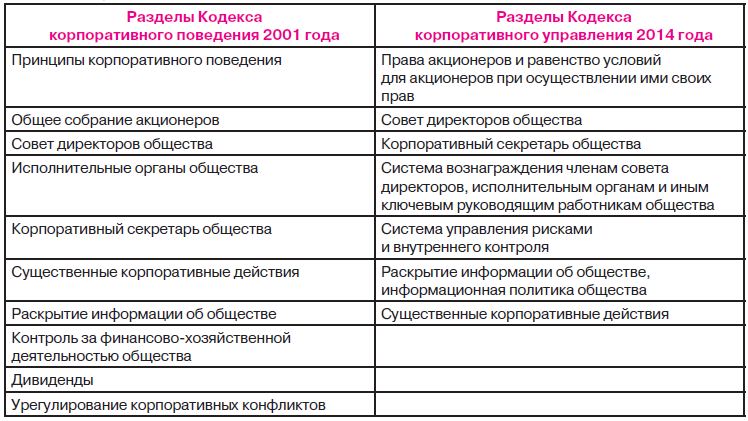 24
3. Формировании деловой российской этики
Нравственные основы российского предпринимательства становятся чрезвычайно актуальными для нашего общества. Специалисты выделяют в качестве приоритетного направления деловой российской этики рынок покупателя, поскольку только потребительский выбор в конечном счете может стать базой успеха бизнеса. В таких условиях нарушение этики может обойтись предприятию дороже. Этичное поведение оказывается более эффективным, чем победа в прямом конкурентном столкновении с использованием безнравственных средств.
Все это обусловило пристальное внимание российских организаций к собственной деловой репутации. Проблема управления деловой репутацией стала одной из ключевых в отечественной бизнес-этике, обнаруживая неразрывный сплав экономической и нравственной составляющей. В нашей стране создан Национальный институт изучения репутации, занимающийся проблемами технологии и методов управления.
Формирование деловой репутации не должно происходить стихийно. Это сложно организованный и хорошо продуманный процесс, который может привести организацию к процветанию или полному краху. Поэтому необходимо овладевать технологией создания репутации. Специалисты выделяют четыре группы компонентов, формирующих деловую репутацию: финансовую, рыночную, корпоративную и социальную.
25
3. Формировании деловой российской этики
26
3. Формировании деловой российской этики
В финансовую группу входят компоненты, формирующие деловую репутацию предприятия для инвесторов.
27
3. Формировании деловой российской этики
В рыночную группу входят компоненты, формирующие деловую репутацию в глазах потребителей.
28
3. Формировании деловой российской этики
Анализ рыночных компонентов
29
3. Формировании деловой российской этики
Анализ рыночных компонентов
В корпоративную группу входят компоненты, определяющие деловую репутацию с внутренней и внешней стороны организации.
30
3. Формировании деловой российской этики
Анализ корпоративных компонентов
Принцип социальной ответственности бизнеса заставляет крупные организации делать акцент на собственной общественной значимости.
31
3. Формировании деловой российской этики
Анализ социального компонента деловой репутации
32
3. Формировании деловой российской этики
В основе деловой репутации должны лежать честные этические правила и отношения. Управление репутацией вовсе не подразумевает создание красивого мифа, неявный обман общества. Если организация собирается долгое время существовать, то негативные последствия такого обмана станут катастрофичными.
. Реальная репутация – это отражение позиции организации, 
образа ее действий
Например, компании «Вимм-Билль-Данн», которая долгое время вела переговоры с группой Danone о продаже блокирующего пакета акций, пришлось опубликовать сведения о своих акционерах. Информация была не в пользу компании, поскольку сообщалось об уголовном прошлом одного из ее акционеров. Это вызвало волну публикаций о криминализации российского бизнеса и у нас, и в западной прессе.
Однако затем в глазах западного инвестора репутация компании «Вимм-Билль-Данн» восстановилась: во-первых, рынок оценил то, что компания не побоялась сказать об этом, а во-вторых, уголовное прошлое в период СССР на Западе часто воспринимается в политическом контексте. Если бы компания попыталась скрыть этот факт, то удар по репутации был бы более ощутимым.
33
3. Формировании деловой российской этики
Подчеркивая связь между этикой деловой репутации и экономическими проблемами, в частности, инвестиционным климатом, отметим, что состояние российских организаций за последнее время значительно улучшилось. 
Два наиболее значимых риска − «бюрократия и коррупция» и «неэтичный бизнес» – снизились, что оказывает определенное влияние на положительную оценку репутационного уровня российских организаций.
Вместе с тем, управление деловой репутацией организации зависит и от каждого сотрудника. Этим должен заниматься весь коллектив, каждый на своем уровне: от директора до грузчика на складе.
Знание об управлении деловой репутацией и овладение его технологиями позволит более продуманно и эффективно привести предприятие к финансово-экономическому и нравственно-деловому успеху.
34
3. Формировании деловой российской этики
Резюме
1.Этика бизнеса – это система моральных норм взаимоотношений между участниками делового процесса.
2.В сфере современного предпринимательства этические основы бизнеса связаны с понятием корпоративной социальной ответственности как достижении экономического успеха путями, основанными на этических нормах уважения к людям, обществу и окружающей среде (экологии).
3.Вести этичный бизнес выгодно. Опыт показывает, что именно те организации, которые отличаются высоким уровнем организации этических принципов ведения бизнеса, обнаруживают большую финансовую успешность и состоятельность.
4.В традициях российского предпринимательства были широко развиты благотворительность и меценатство. За счет купеческой прибыли строились больницы, музеи, приюты, школы, церкви. Причем содержание этих заведений также осуществлялось на купеческие деньги.
5.Современный этап в развитии российской деловой этики характеризуется сложным поиском новых жизнеспособных форм, основанных на отечественных традициях и опыте западной этики бизнеса. Одним из приоритетных этических направлений развития бизнеса сегодня является формирование и управление деловой репутацией.
35
3. Формировании деловой российской этики
Контрольные вопросы
1.Назовите международные этические принципы ведения бизнеса.
2.Какова концепция корпоративной социальной ответственности?
3.Что включает в себя Кодекс корпоративного поведения?
4.Выделите наиболее важные этапы развития этической традиции ведения бизнеса в России.
5.Перечислите наиболее известных русских купцов-меценатов.
6.Какие проблемы характеризуют современный уровень деловой российской этики?
7.Перечислите компоненты деловой репутации организации.
36